English lesson 3rd grade
30th March
Mrs. Dineva
What’s her name?

What is she wearing?
What’s his name?

What is he wearing?
What’s his name?

What is he wearing?
Exercise
Ex. 1/p. 60 Let’s sing

What’s the weather like in London Town?
Ex.2/p.60 Read and choose
1. It’s a rainy day today. You’re wearing your ……………..
               a) T-shirt            b) boots

2. It’s a snow day today. You’re wearing your …………….
                a) jacket            b) shorts

3. It’s a sunny day today. You’re wearing your …………….
                 a) T-shirt          b) coat
Ex.2/p.60 Read and choose
1. It’s a rainy day today. You’re wearing your boots.
             

2. It’s a snow day today. You’re wearing your …………….
                a) jacket            b) shorts

3. It’s a sunny day today. You’re wearing your …………….
                 a) T-shirt          b) coat
Ex.2/p.60 Read and choose
1. It’s a rainy day today. You’re wearing your boots.
             
2. It’s a snow day today. You’re wearing your jacket.
                
3. It’s a sunny day today. You’re wearing your …………….
                 a) T-shirt          b) coat
Ex.2/p.60 Read and choose
1. It’s a rainy day today. You’re wearing your boots.
             
2. It’s a snow day today. You’re wearing your jacket.
                
3. It’s a sunny day today. You’re wearing your T-shirt.
Ex.3/p.60 Now read and complete about yourself.
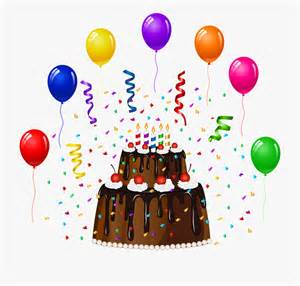 It’s my birthday party today. I’m wearing my………………
Homework
Activity book – p.48 / p. 49